Unit4 ホームパーティー
Jeopardy
Jeopardy -Unit4-
Jeopardy English-Japanese100
we
私たちは、ぼくたちは
Jeopardy English-Japanese200
many
たくさんの
Jeopardy English-Japanese300
too much
あまりにもたくさんの
Jeopardy English-Japanese400
I see.
なるほど。分かった。
Jeopardy English-Japanese500
Thank you very much.
どうもありがとうございます。
Jeopardy Japanese-English100
彼らは、彼女らは
they
Jeopardy Japanese-English200
全部
all
Jeopardy Japanese-English300
すみません。
Excuse me.
Jeopardy Japanese-English400
おつりをどうぞ。
Here’s your change.
Jeopardy Japanese-English500
９８０円です。
Nine hundred and eighty yen.
Jeopardy scramble words100
y - a - n
any
Jeopardy scramble words200
e – s - e
see
Jeopardy scramble words300
a - b - c - k
back
Jeopardy scramble words400
a - e - h - v
have
Jeopardy scramble words500
a - e - n - p - r - s - t
parents
Jeopardy Questions100
Do you have any pets?
Yes, I do.
No, I don’t.
Jeopardy Questions200
How many pens do you have?
I have ○○ pens.
数字
no
many
Jeopardy Questions300
How many books do you have?
I have ○○ books.
数字
no
many
Jeopardy Questions400
How many T-shirt do you want?
I want ○○ T-shirts.
数字
no
many
Jeopardy Questions500
Let’s go to a movie.
OK.
Sorry.
Jeopardy Contents 100
Thank you very much.
You’re welcome.
Jeopardy Contents 200
Do you have any pets?
（ベイカー先生になりきって答える）
Yes, I do.
Jeopardy Contents 300
How many rabbits do you have?
（ベイカー先生の両親になりきって答える）
Three.
Jeopardy Contents 400
Which is doggy bag?
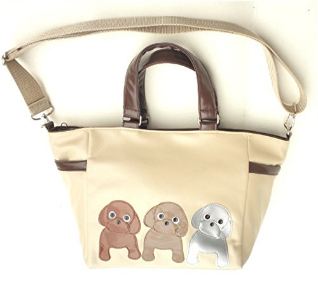 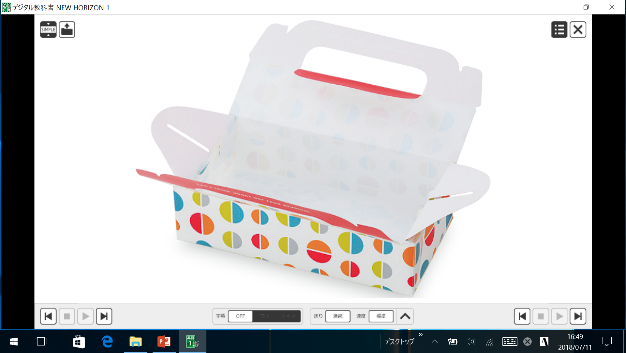 Jeopardy Contents 500
What do you put in the doggy bag?
Food.